75e anniversaire (ARC-C AFF DIV 0303)
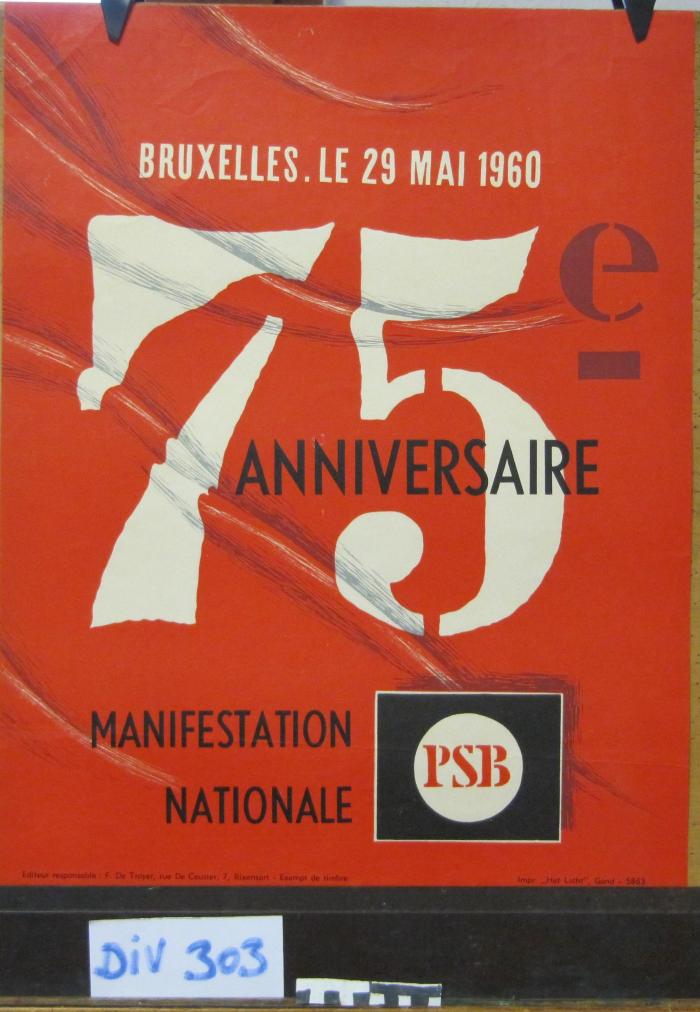